Nous sommes la Nature.
La Nature est bonne pour la santé des Canadiens... 
les études le prouvent.
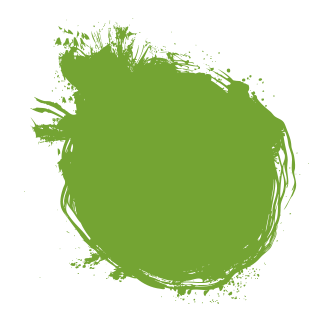 2
Sortons jouer dans la Nature se veut avant tout un moyen d’action. Notre objectif est de faire participer un large public.
Sortons jouer dans la Nature est un recueil de moyens d’action collectifs à notre disposition pour créer un avenir meilleur pour le Canada et ses habitants.
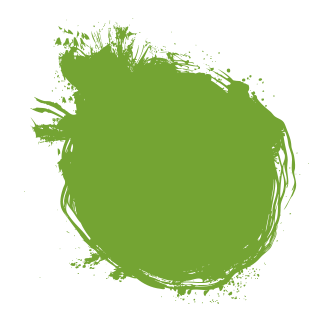 3
Sortons jouer dans la Nature se divise en orientations stratégiques et en moyens d’action (les jeux).
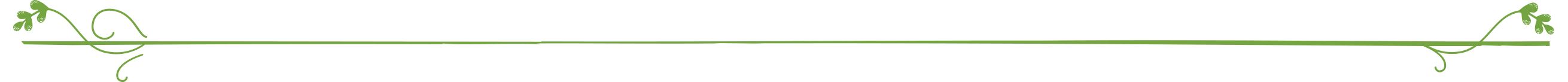 Les moyens d’actions — les jeux — sont fondés sur les orientations stratégiques qui ont pour but de rapprocher une nouvelle génération de la Nature.
#1	Amener les jeunes enfants dans la Nature
#2	Trouver et partager le plaisir dans la Nature 
#3	Découvrir la Nature en ville 
#4	Avoir recours à la technologie 
#5	Évoquer nos racines culturelles et nos ancêtres 
	dans la Nature
#6	Établir des partenariats 
#7	Inspirer une nouvelle génération de chefs de file
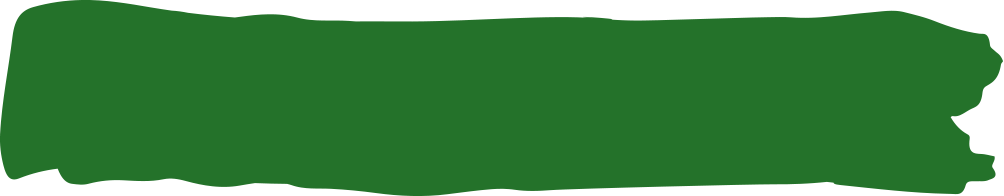 Un jeu dans la Nature :
C’est une activité que 
l’on peut faire dehors seul ou en compagnie d’autres personnes. 
Un jeu rapide :
Une activité simple 
que l’on peut pratiquer n’importe où.
Le jeu emblématique : 
Un programme modèle 
au Canada.
Le jeu visionnaire :
De nouvelles idées audacieuses.
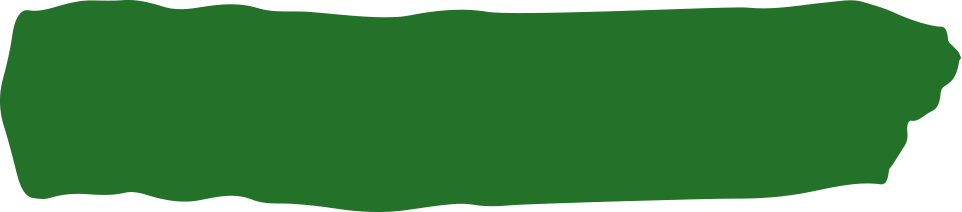 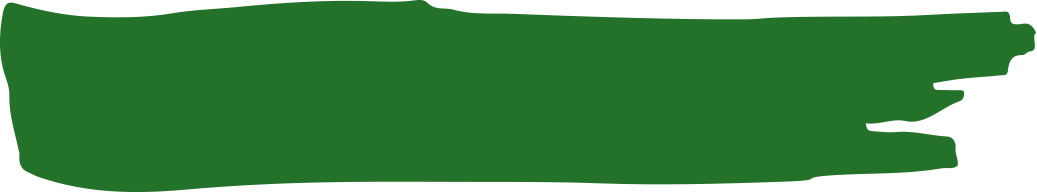 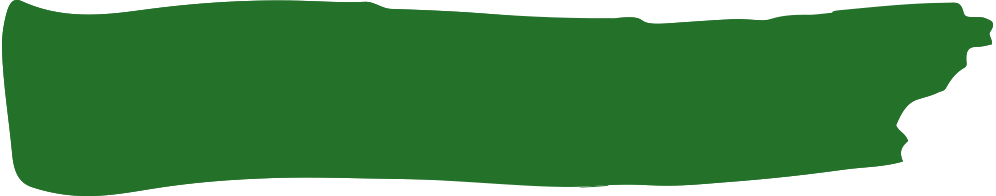 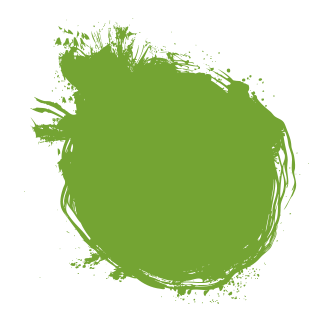 4
Comment pouvons-nous protéger la Nature par le jeu?
Le livre de jeux offre des suggestions et des possibilités, mais on y souligne également l’importance de se connaître soi-même et son milieu et d’agir en fonctions de ses propres besoins.
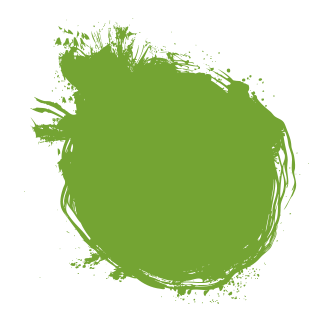 5
Rejoignez la communauté des joueurs dans la Nature du Canada.
Jeux emblématiques présentés dans Sortons jouer dans la Nature
Programmes 
d’initiation
Écoles de la forêt et de la nature
Centre 
d’apprentissage 
Dechinta
Programme Mood Walks pour les jeunes en transition
Terrains de 
jeux naturels
Géocachette
Réferences importantes
Connecter les Canadiens à la Nature
#NaturePourTous
Brigade jeunesse 
pour la conservation 
de l’environnement 
au Yukon (Y2C2)
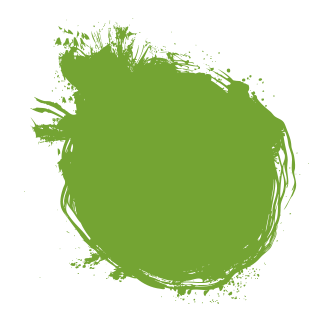 6
Lorem ipsum dolor sit amet, consectetur adipiscing elit.
Aliquam in mi id enim porta eleifend.
Praesent pharetra dui nec vestibulum fringilla.
Quisque facilisis libero 
Phasellus id nisl at 
Aliquam semper lectus sit
Nam pellentesque tortor
Sed placerat
Vivamus
7